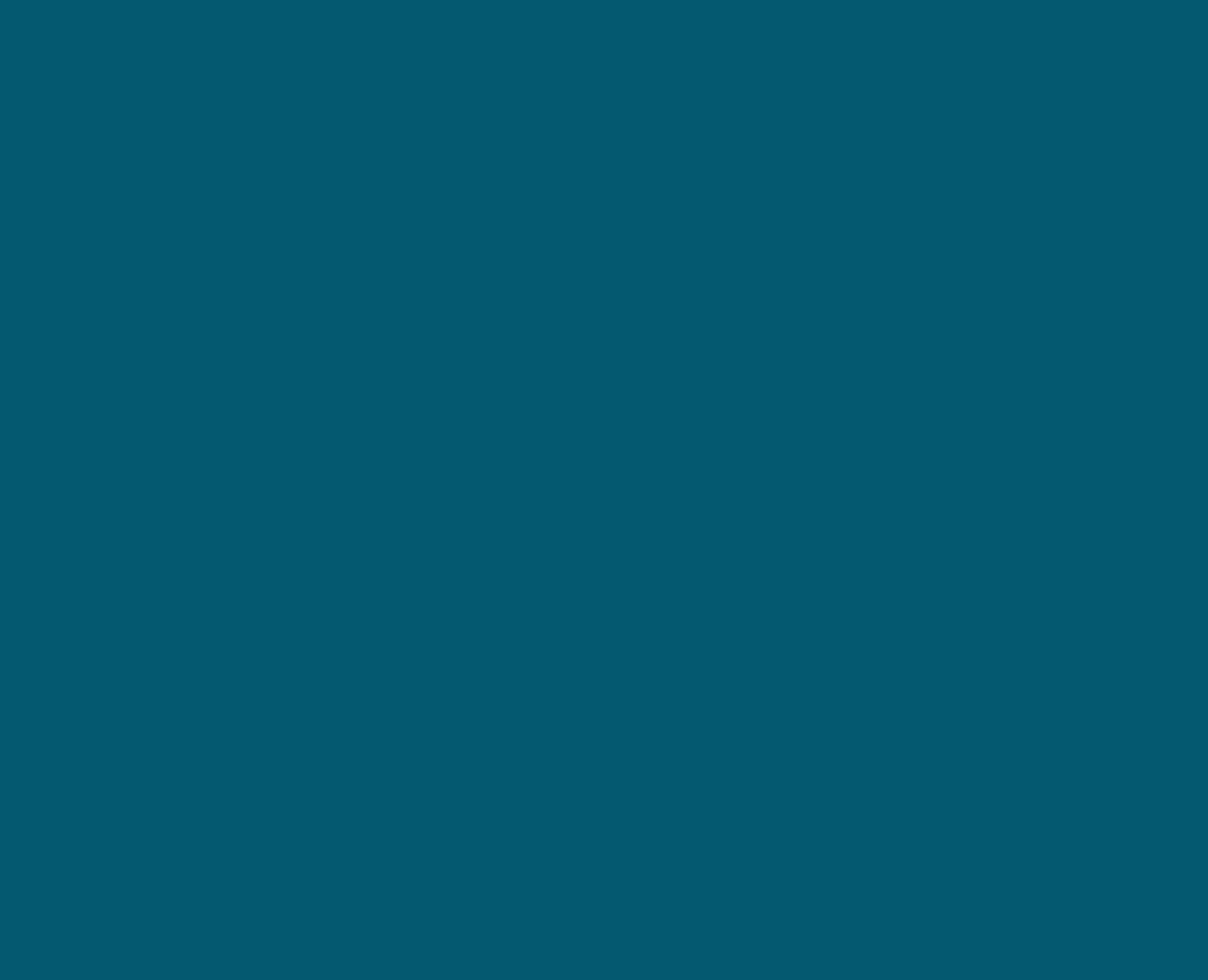 PPG Meeting
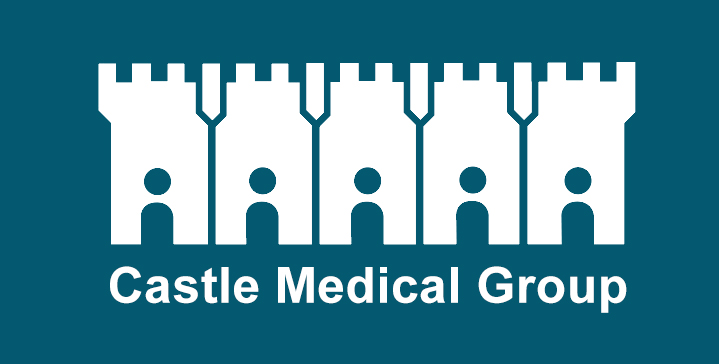 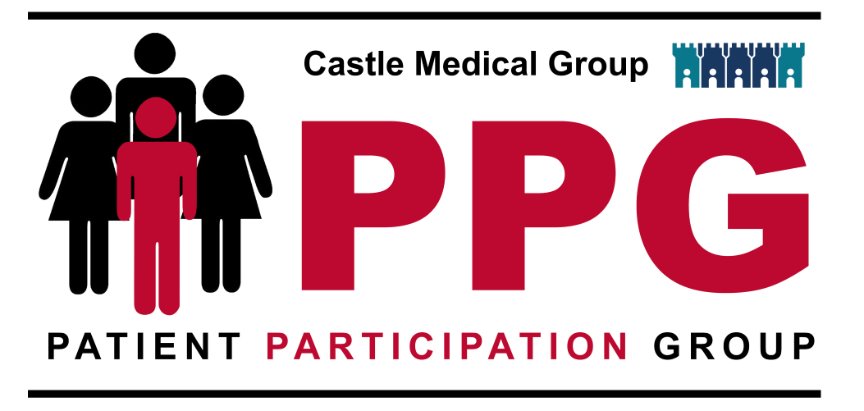 18th May 2025
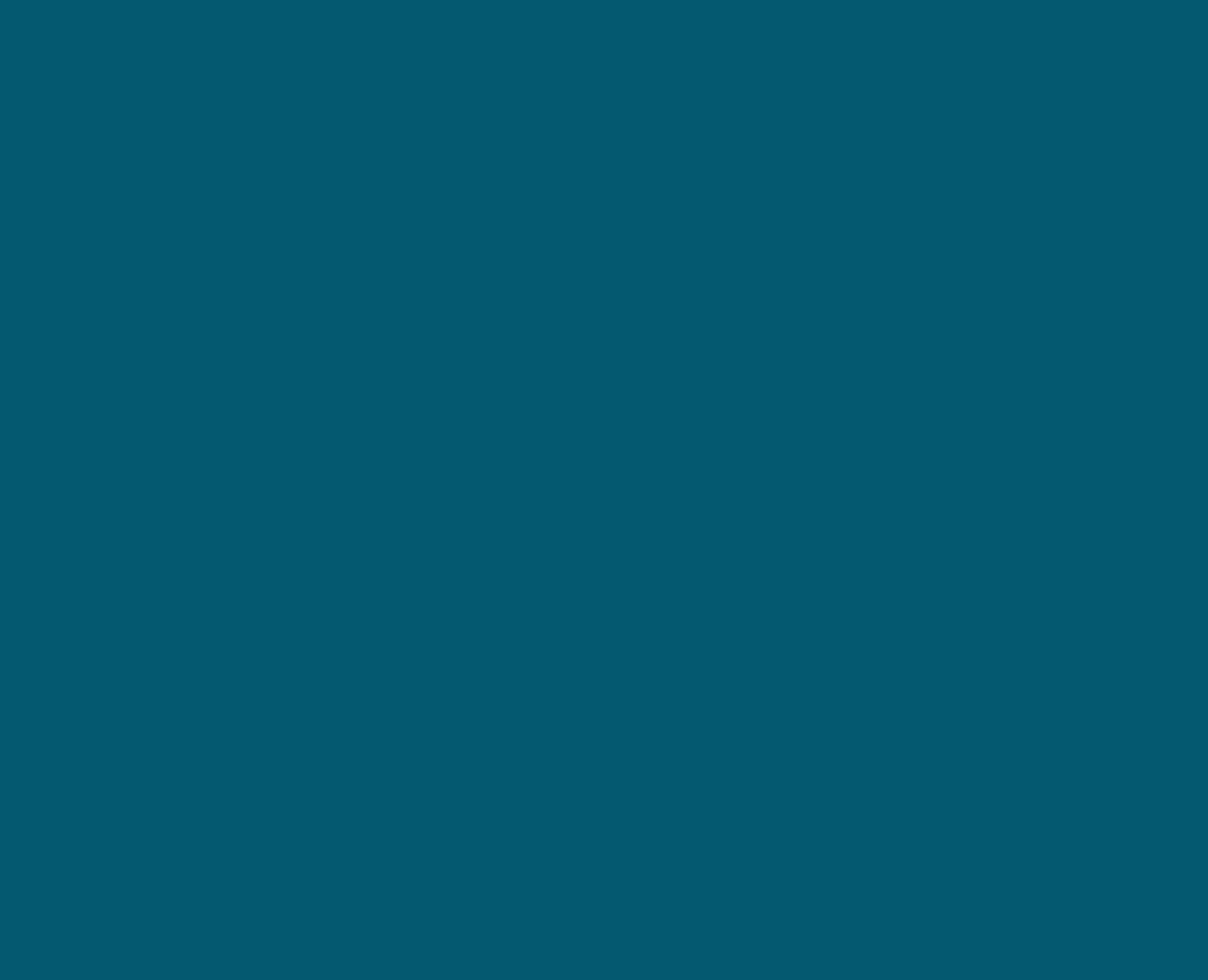 Staff Changes
Compliments & Complaints
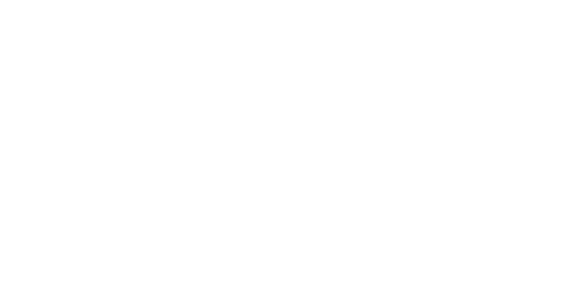 42%
[Speaker Notes: Not including Friends and Family]
Friends & Family

2024/25
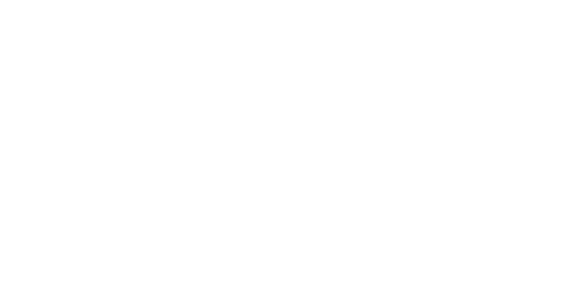 9255 responses received
Responses can be:
8775 out of 9255
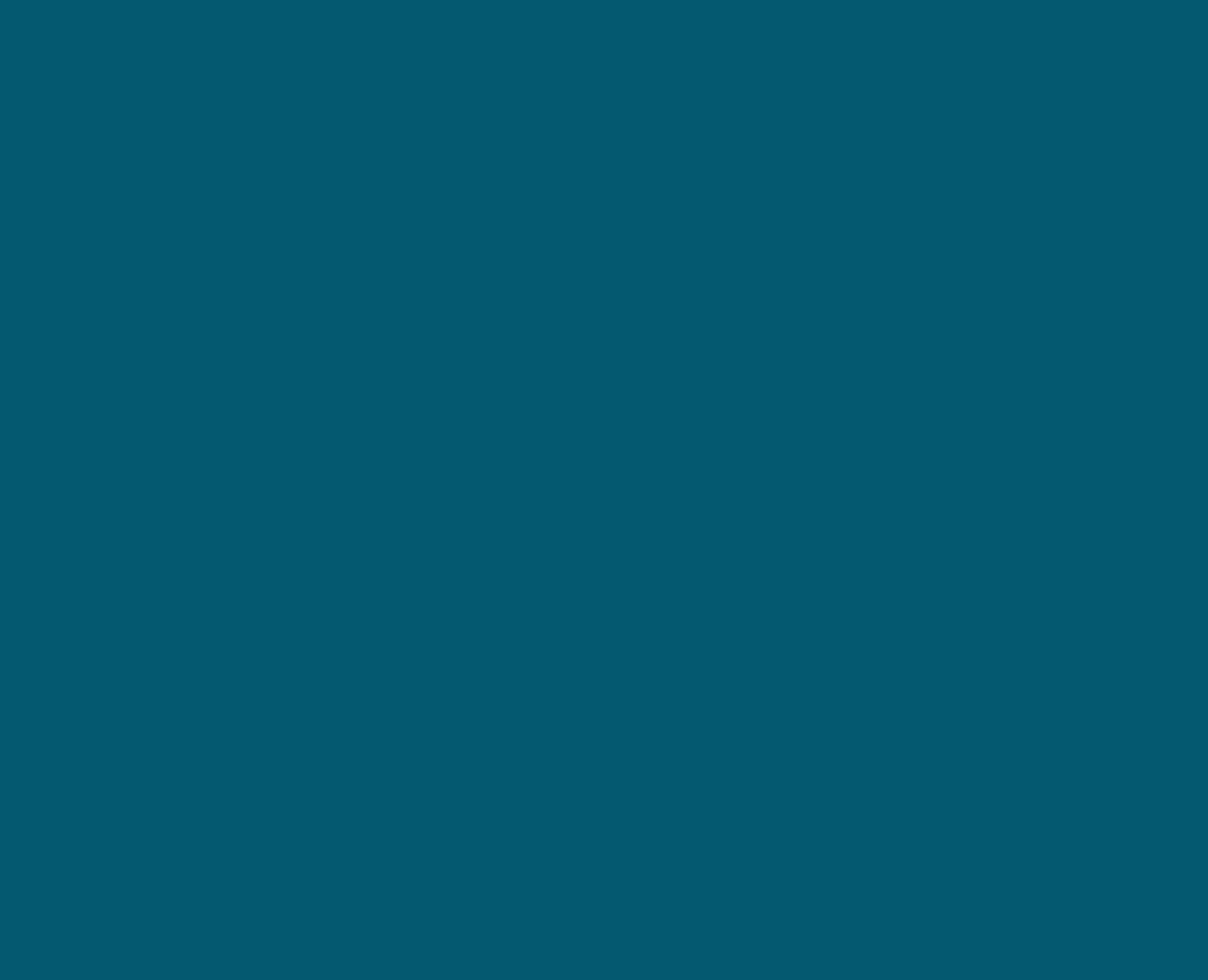 Compliments & Complaints

Complaint Themes in 2024/25
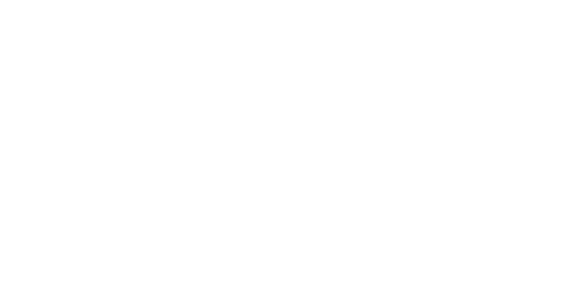 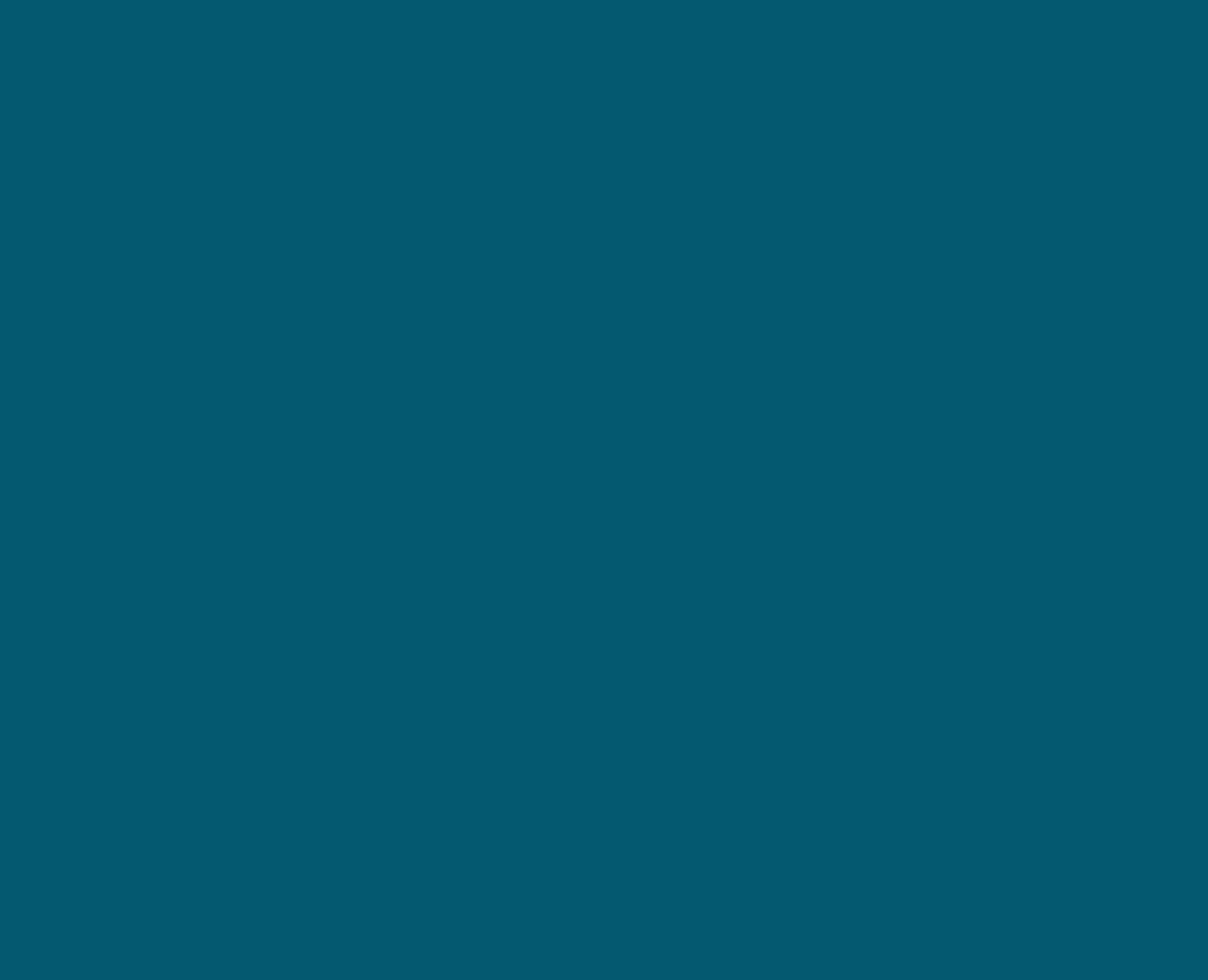 Compliments vs Complaints
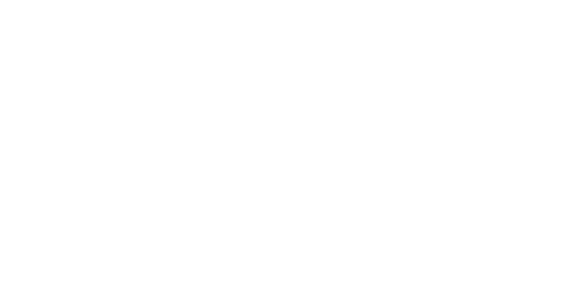 [Speaker Notes: Less compliments and more complaints
Deep dive into the complaints and do some statistical analysis, as I know you’re all as interested in that as I am]
You Asked – We Have Done
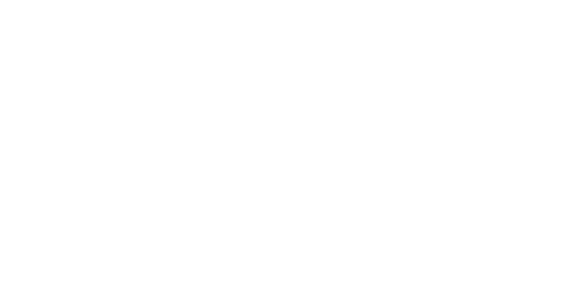 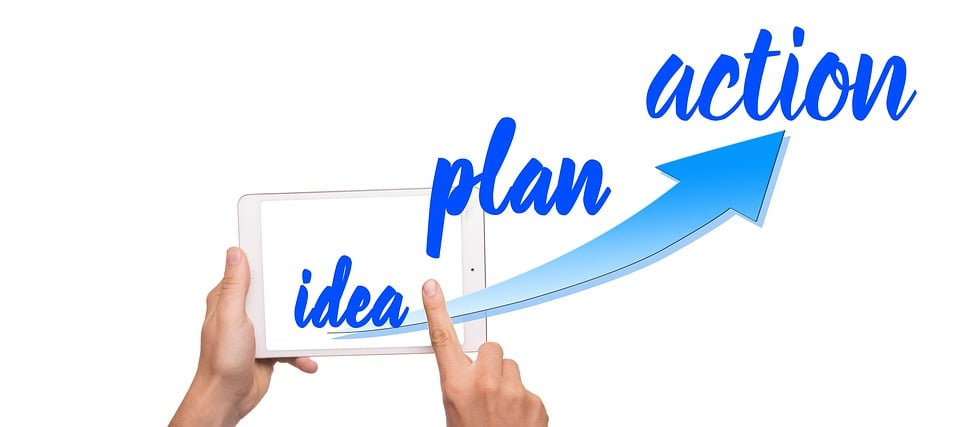 You Asked – We Have Done
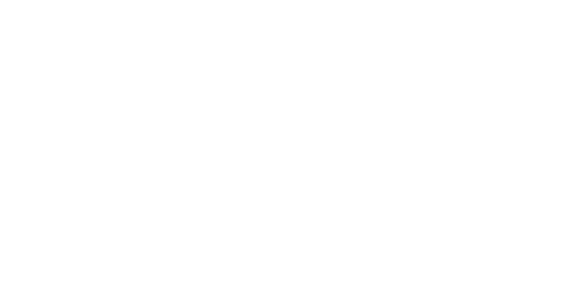 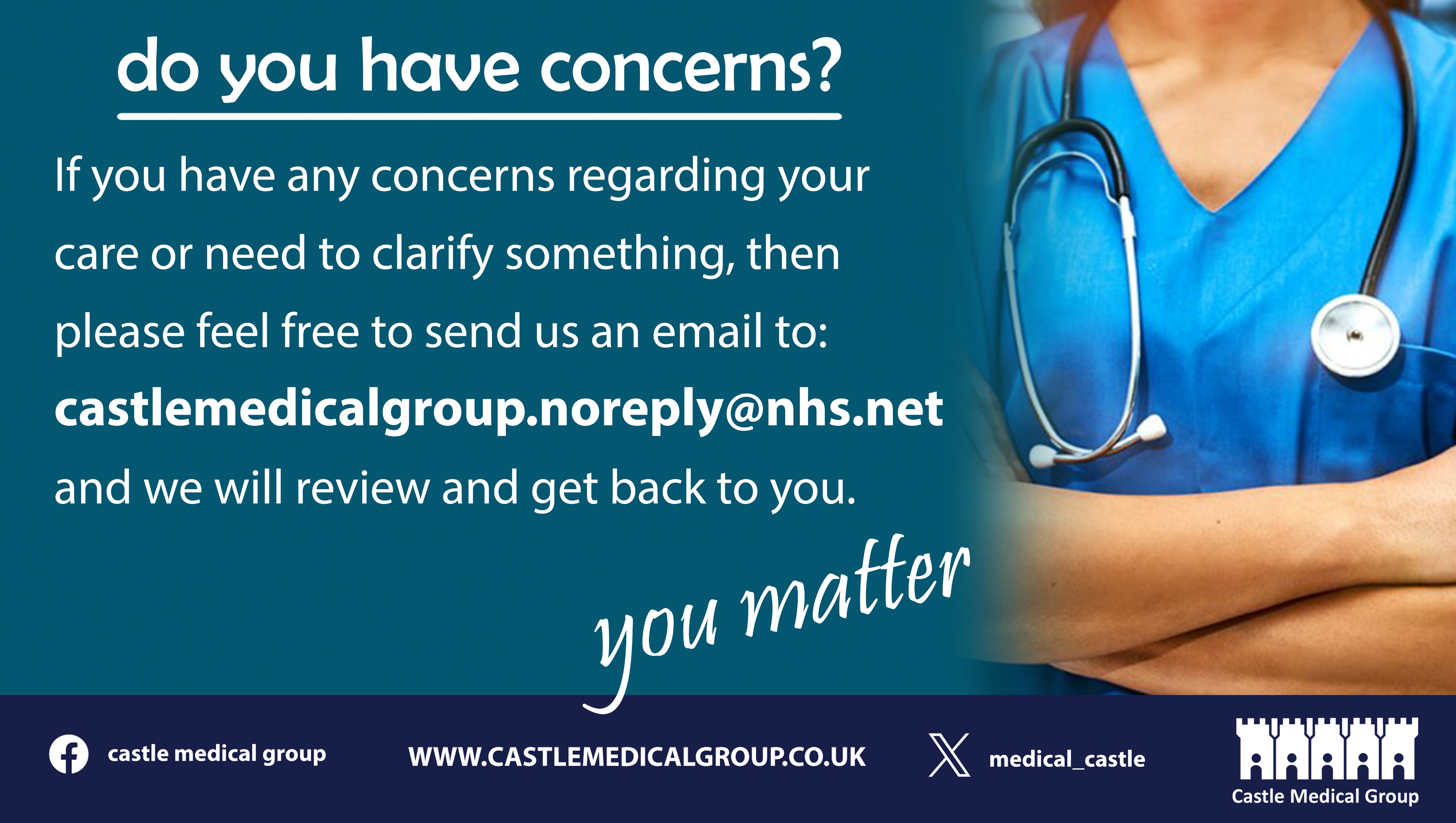 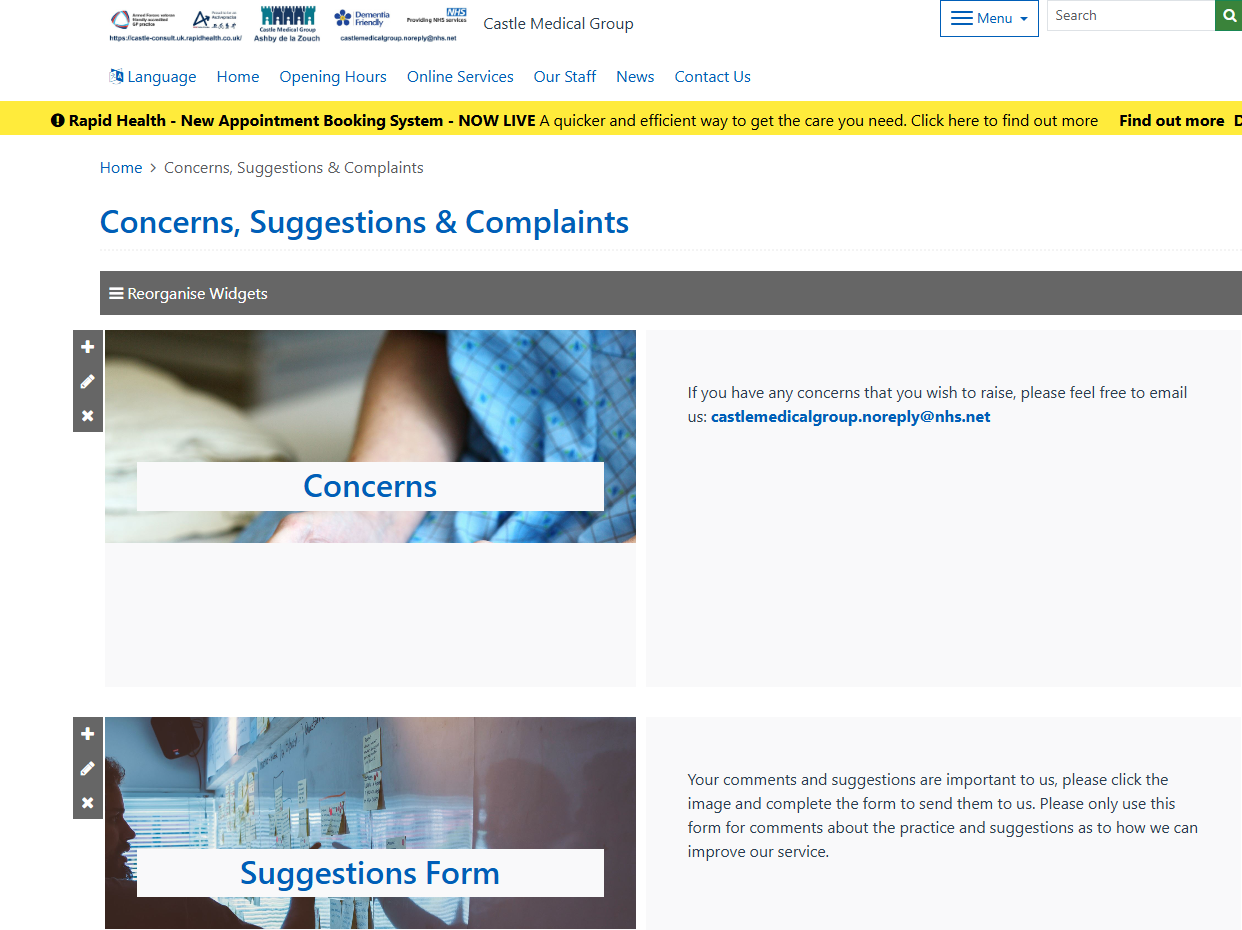 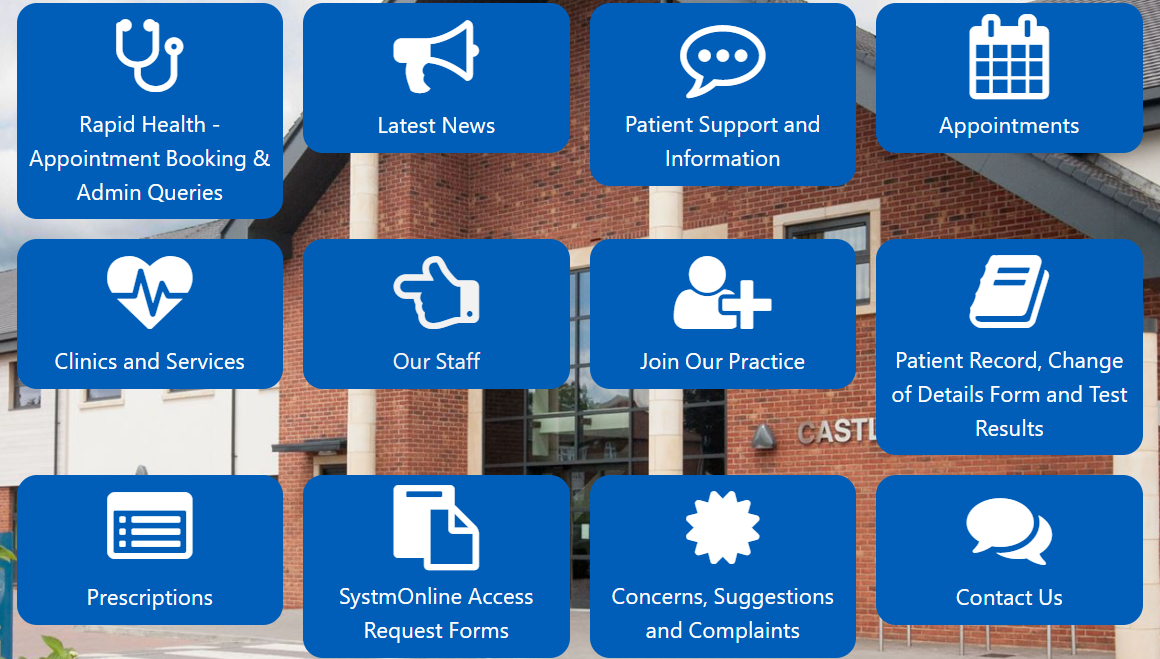 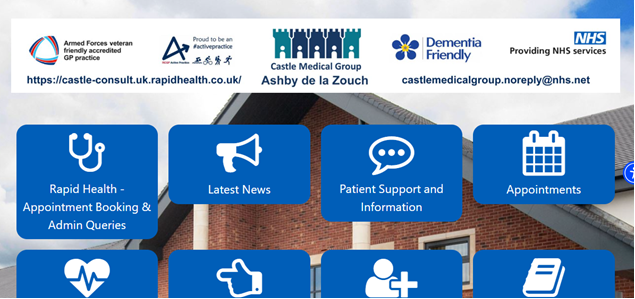 Services at Scale
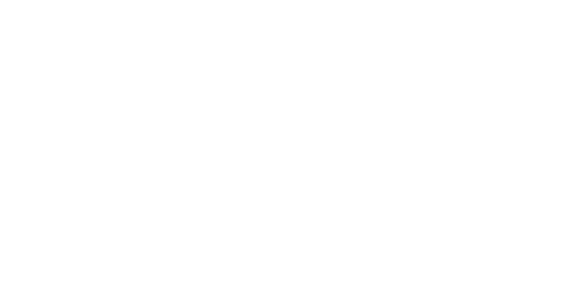 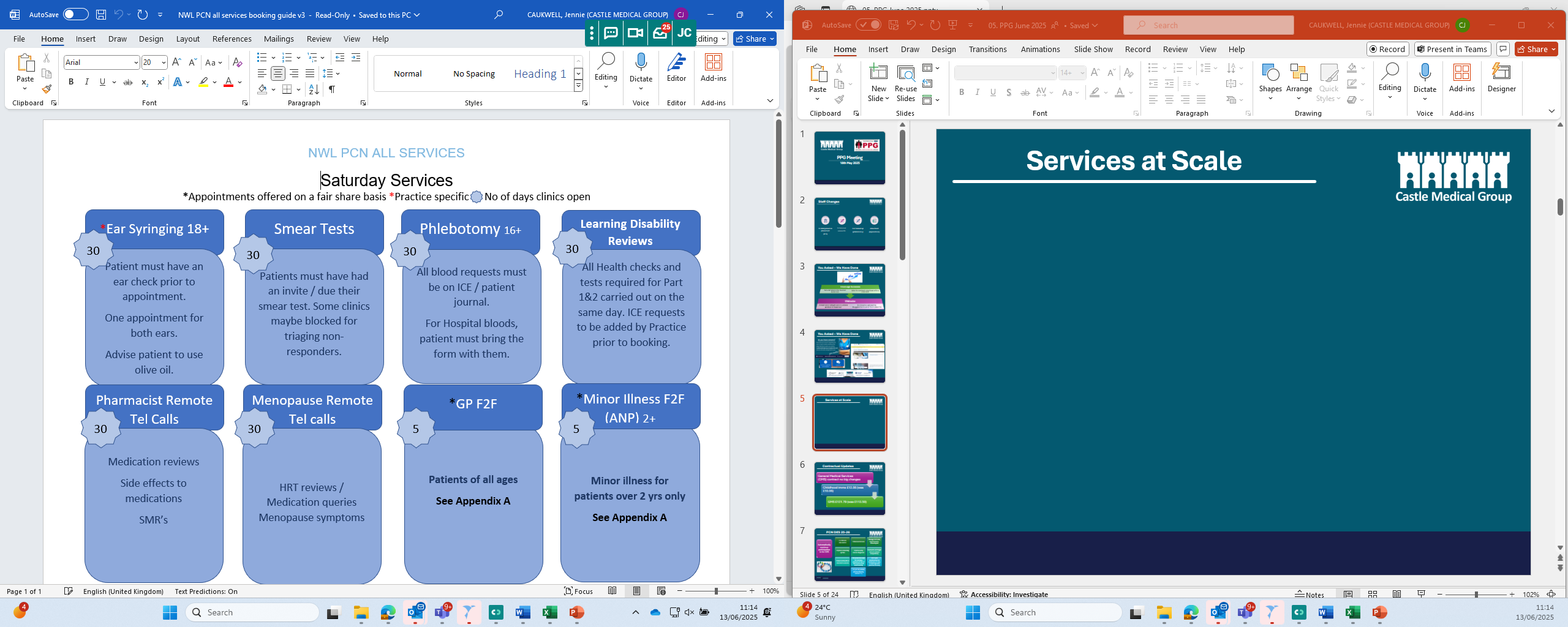 Services at Scale
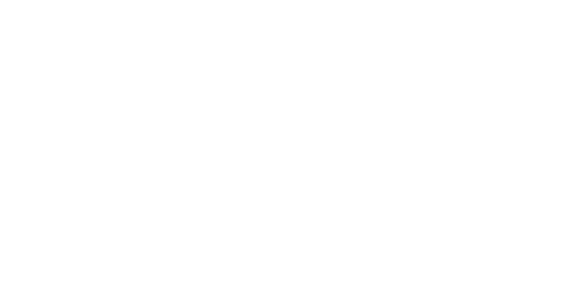 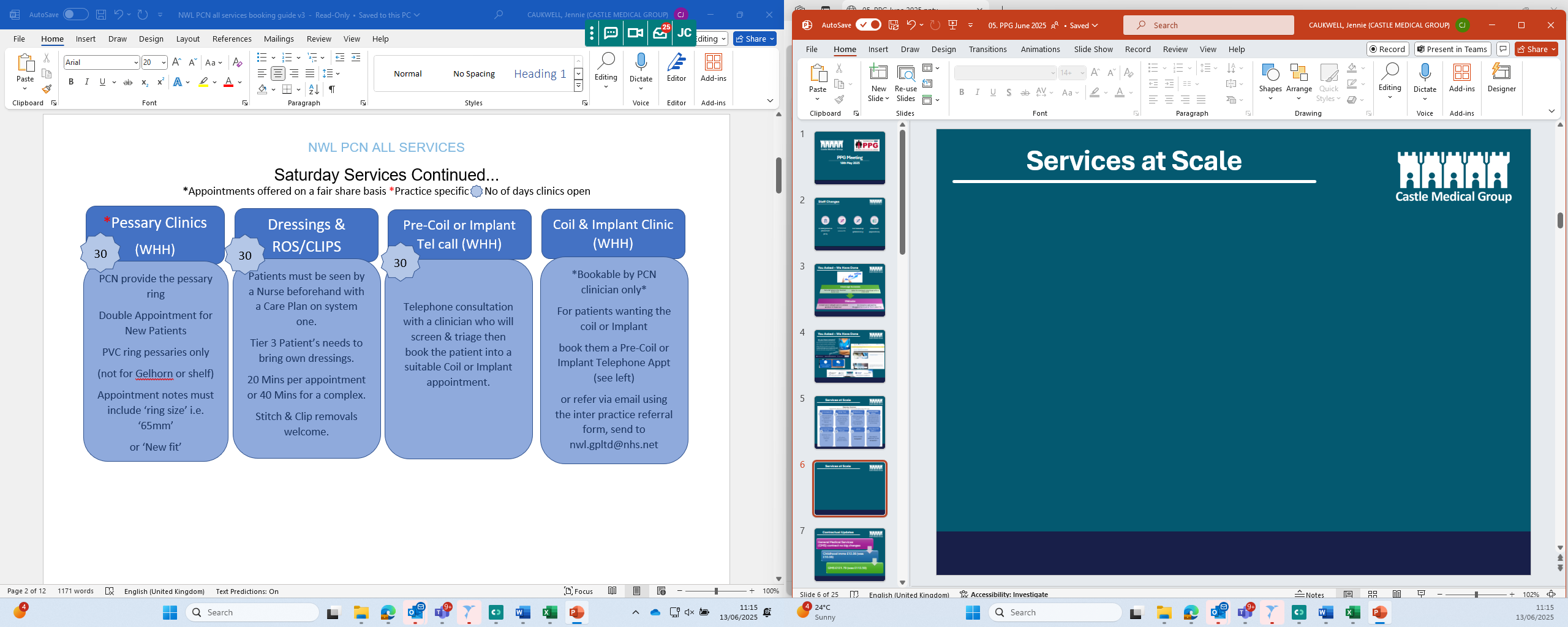 Services at Scale
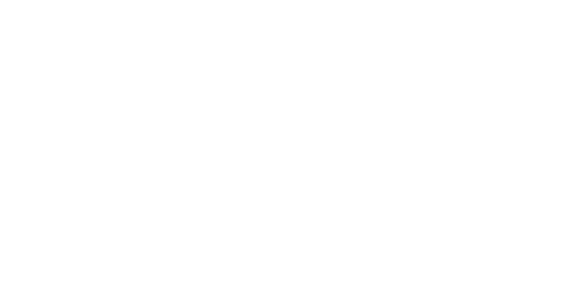 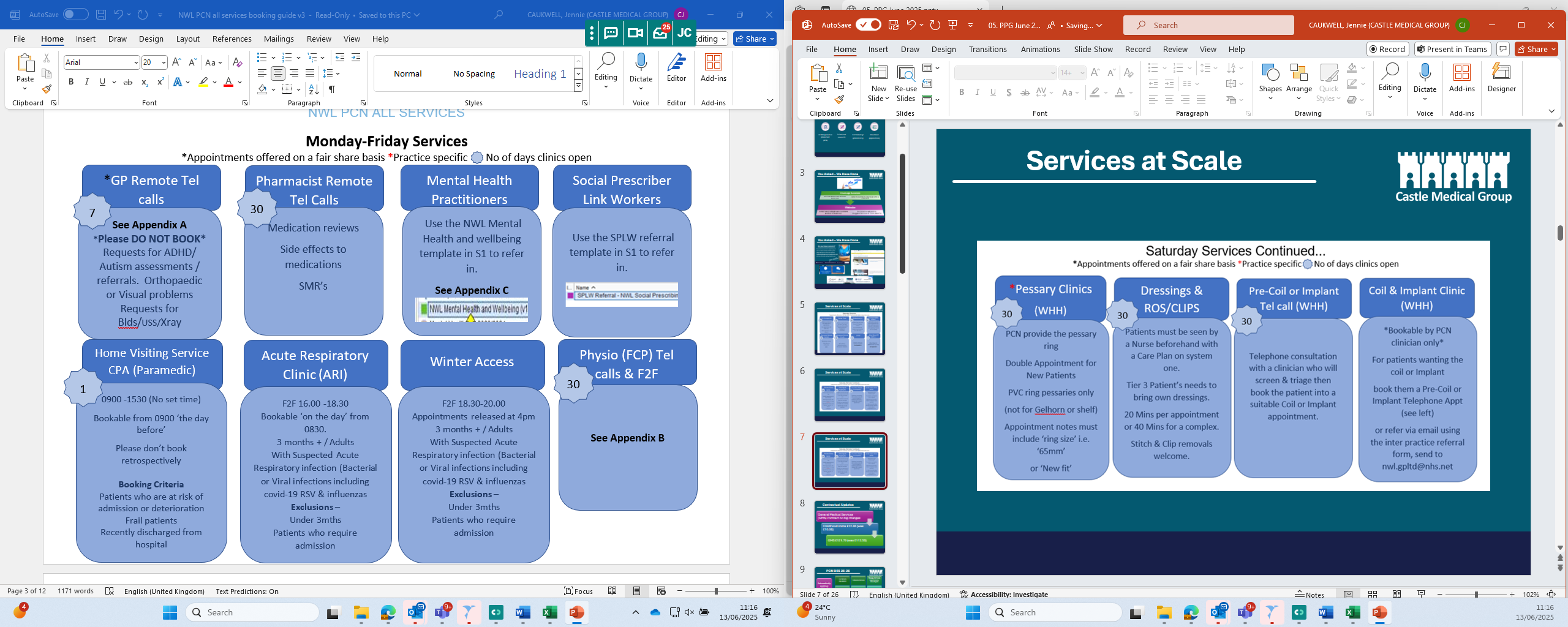 Rapid Health Data
Requests by Type
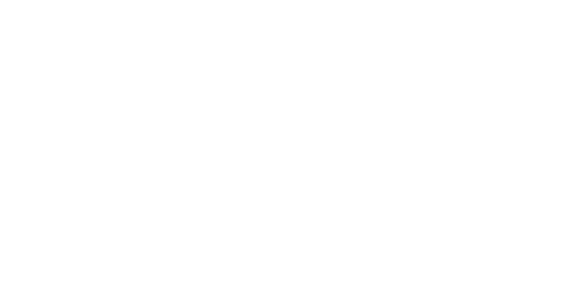 5883 Medical Requests completed through Rapid Health in 3 months
Rapid Health Data
Requests by Time
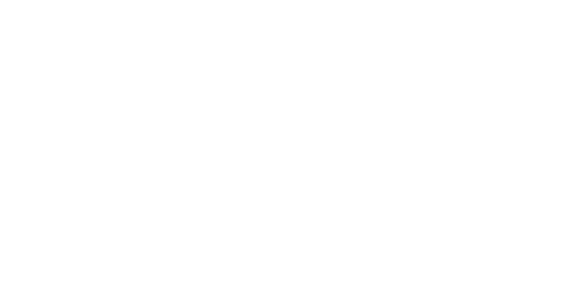 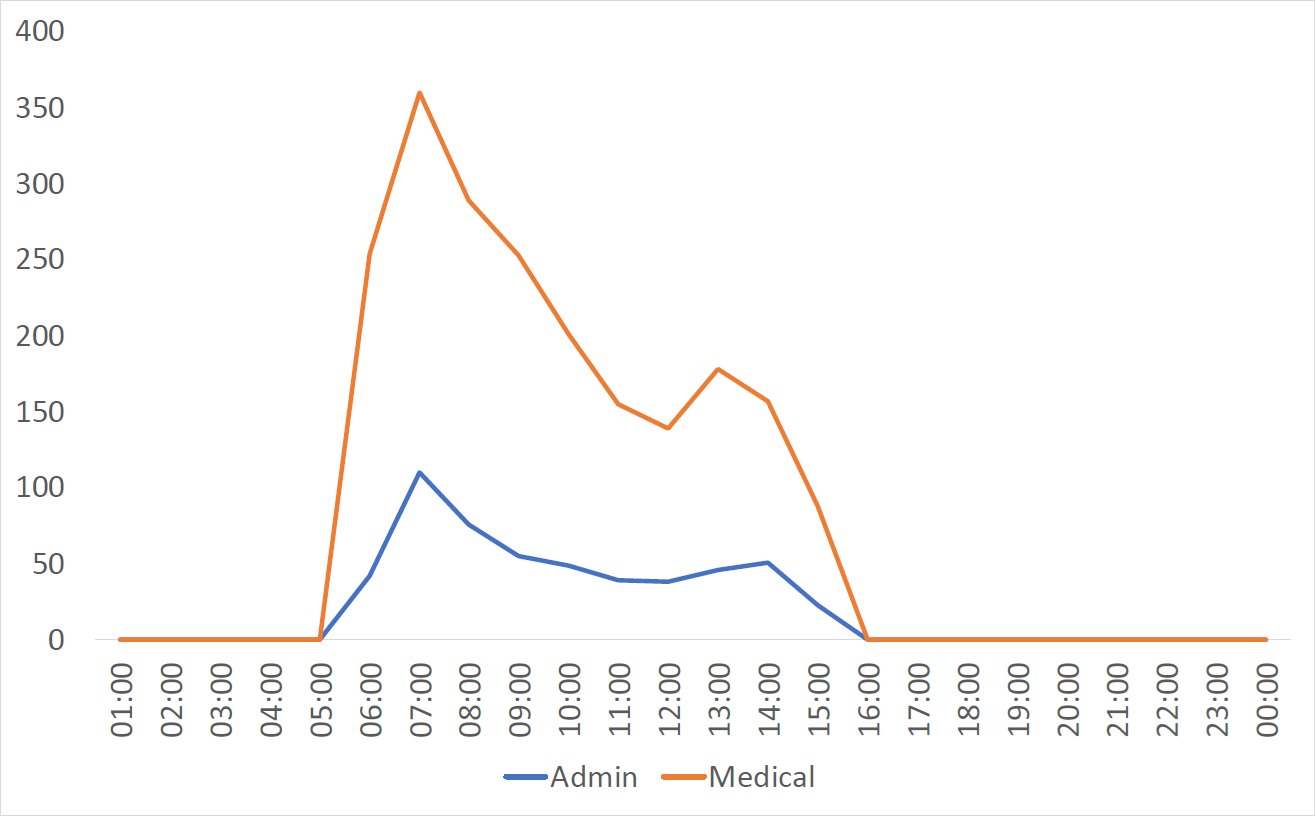 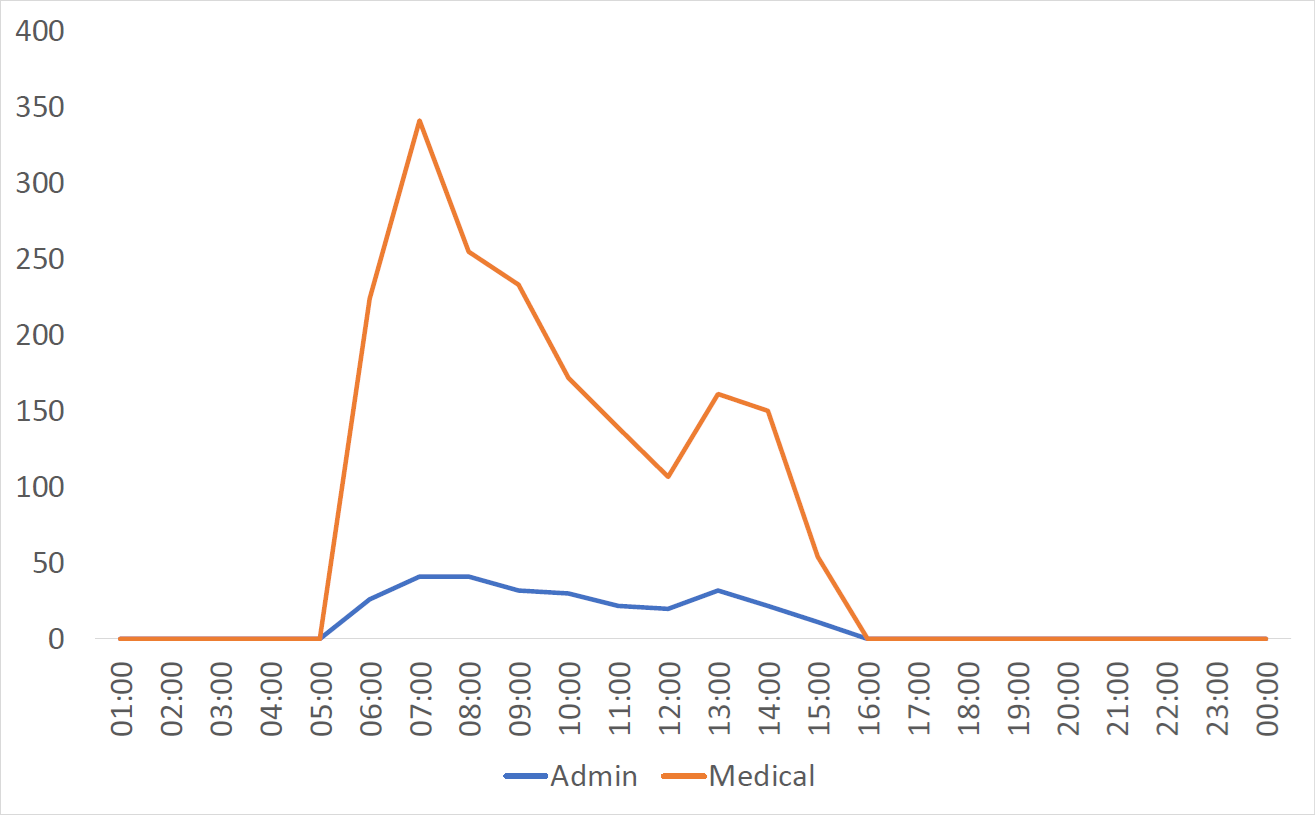 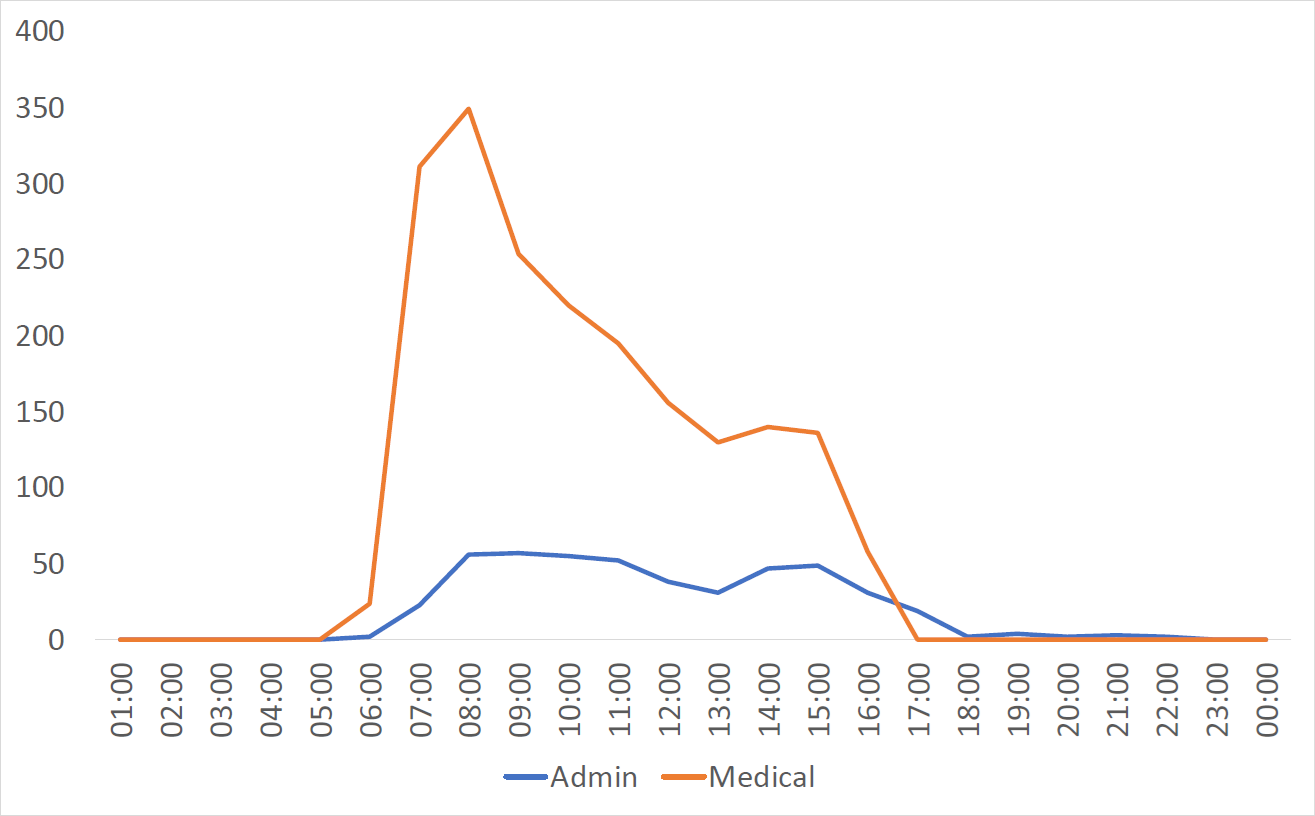 March						April							May
Rapid Health is available from 07:00 – 16:30

The data shows the high number of patients using Rapid Health at 07:00 (outside of our working hours), which we weren’t able to offer before
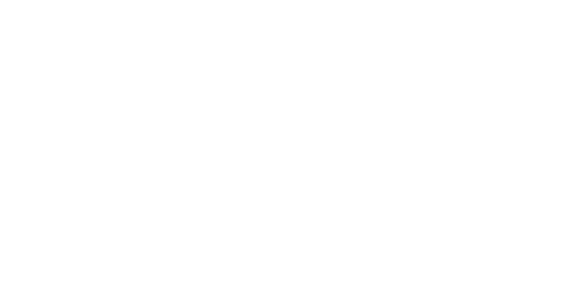 Rapid Health Data
Total Request by Patient Age (Year To Date)
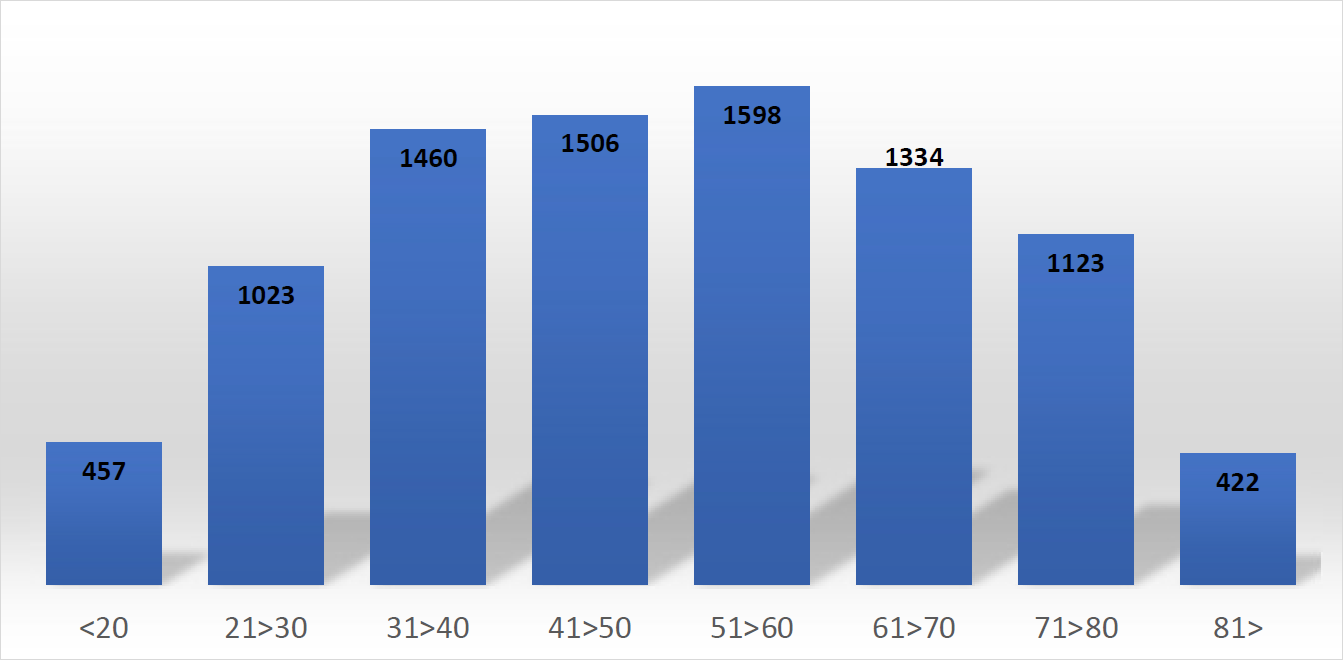 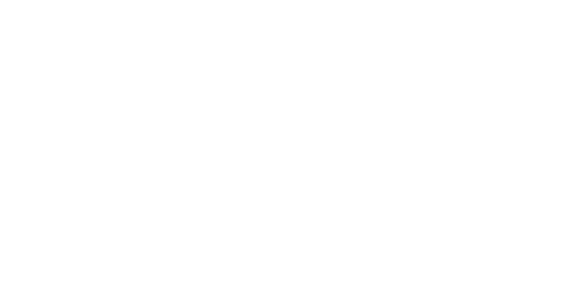 DNA Data
Total Appointments & DNAs
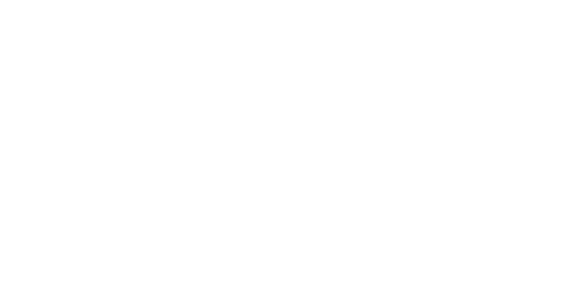 DNA Data
DNA Breakdown
Pharmacy First
Self-Referrals Clinical Pathways
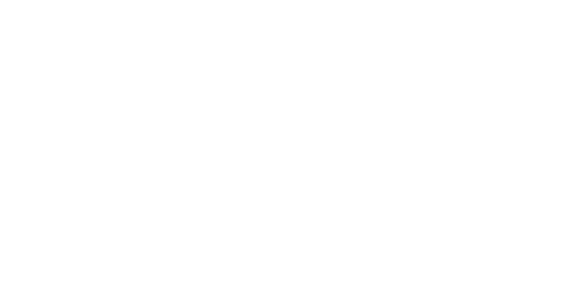 Exploring Technology
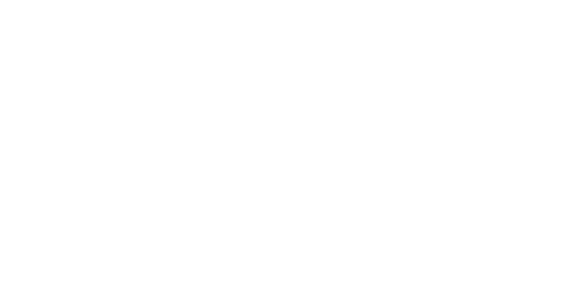 Acronyms
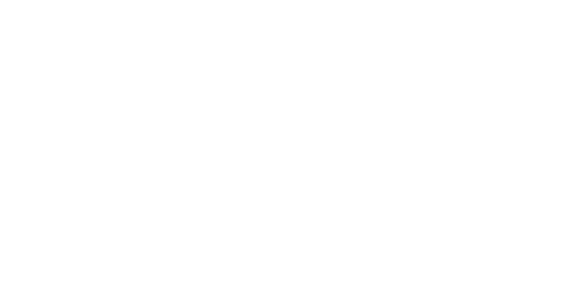